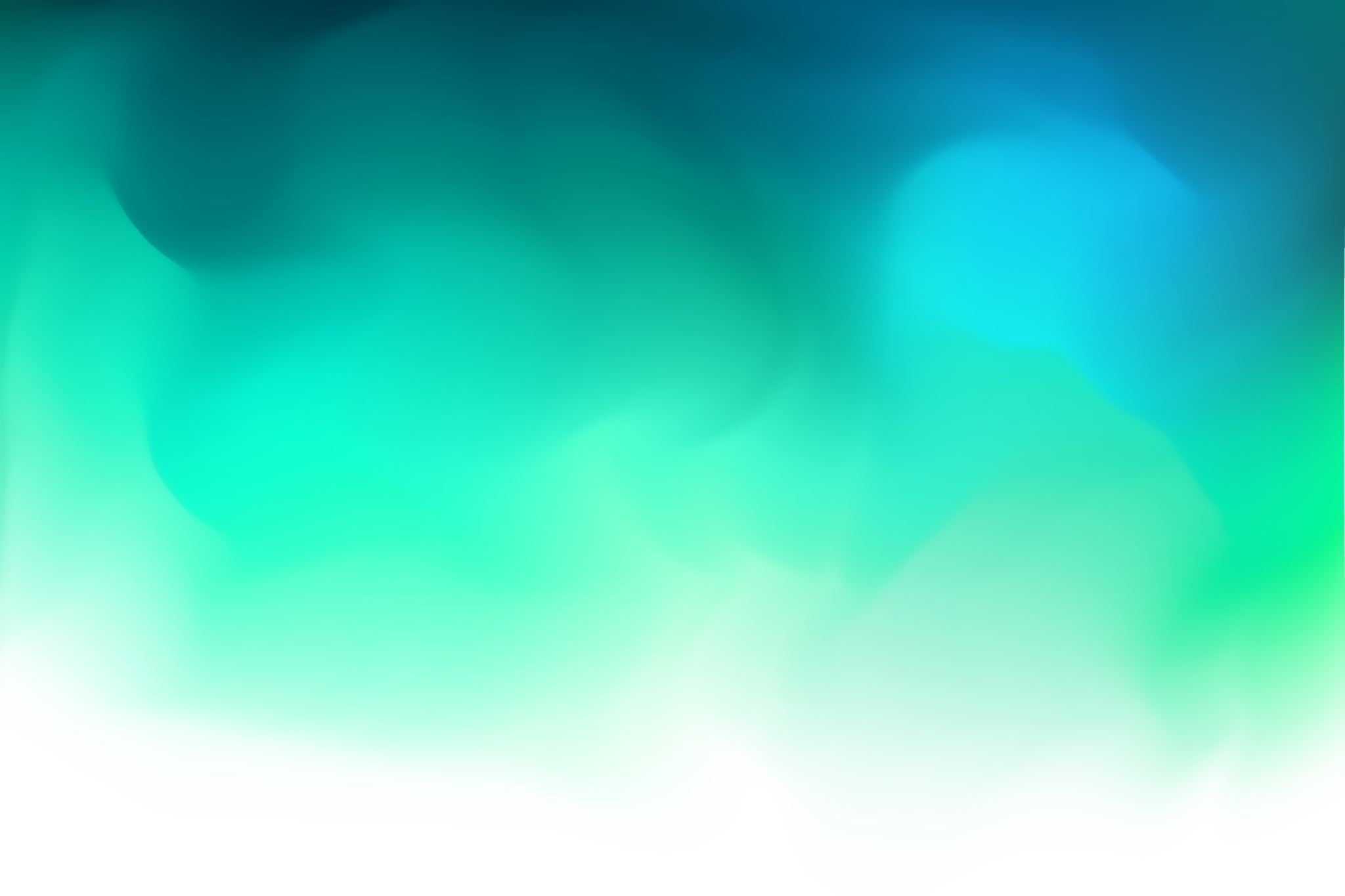 Perfecting Amendments
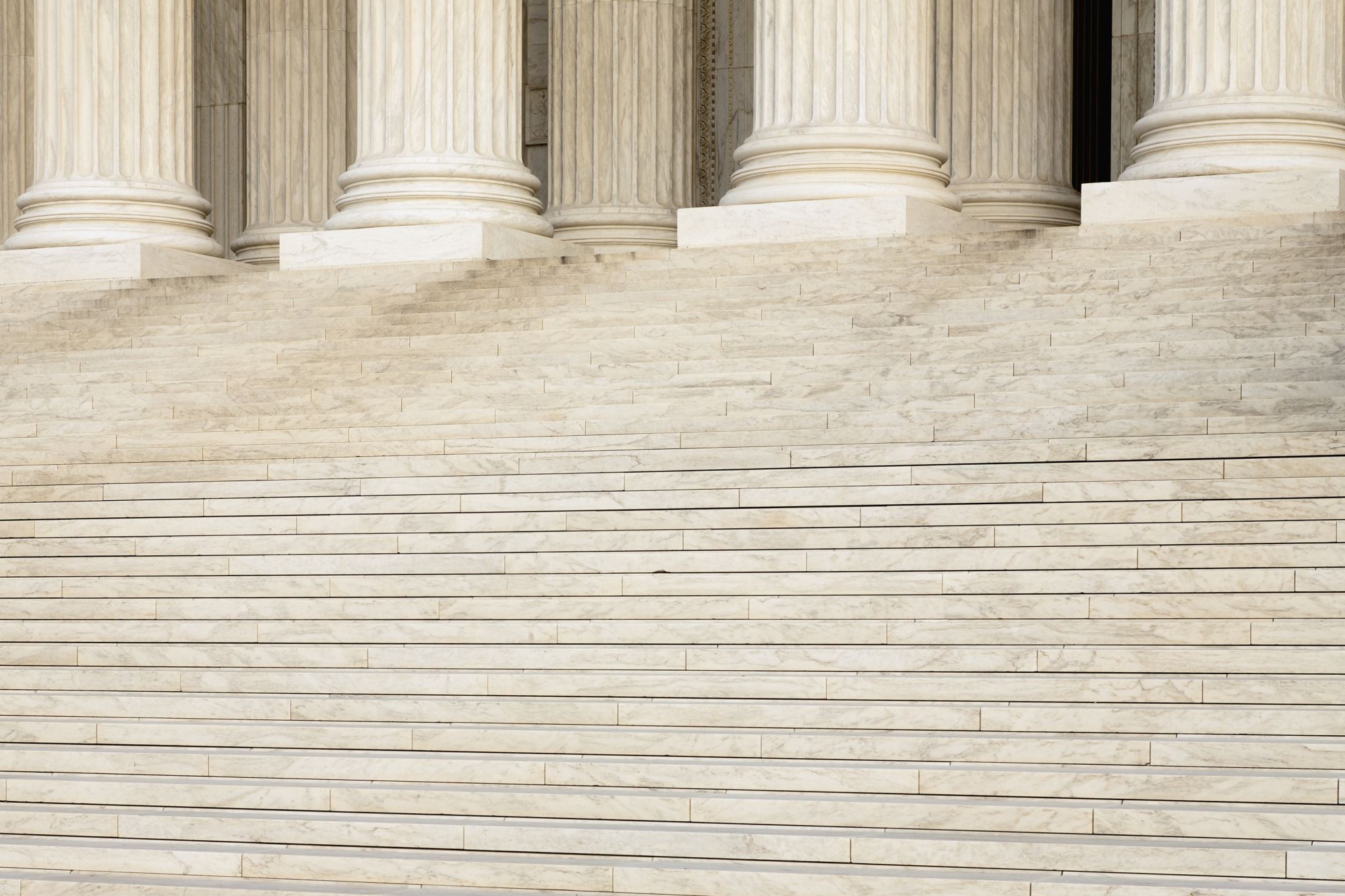 Vote on Perfecting Constitution Amendments

Motion #2024-67
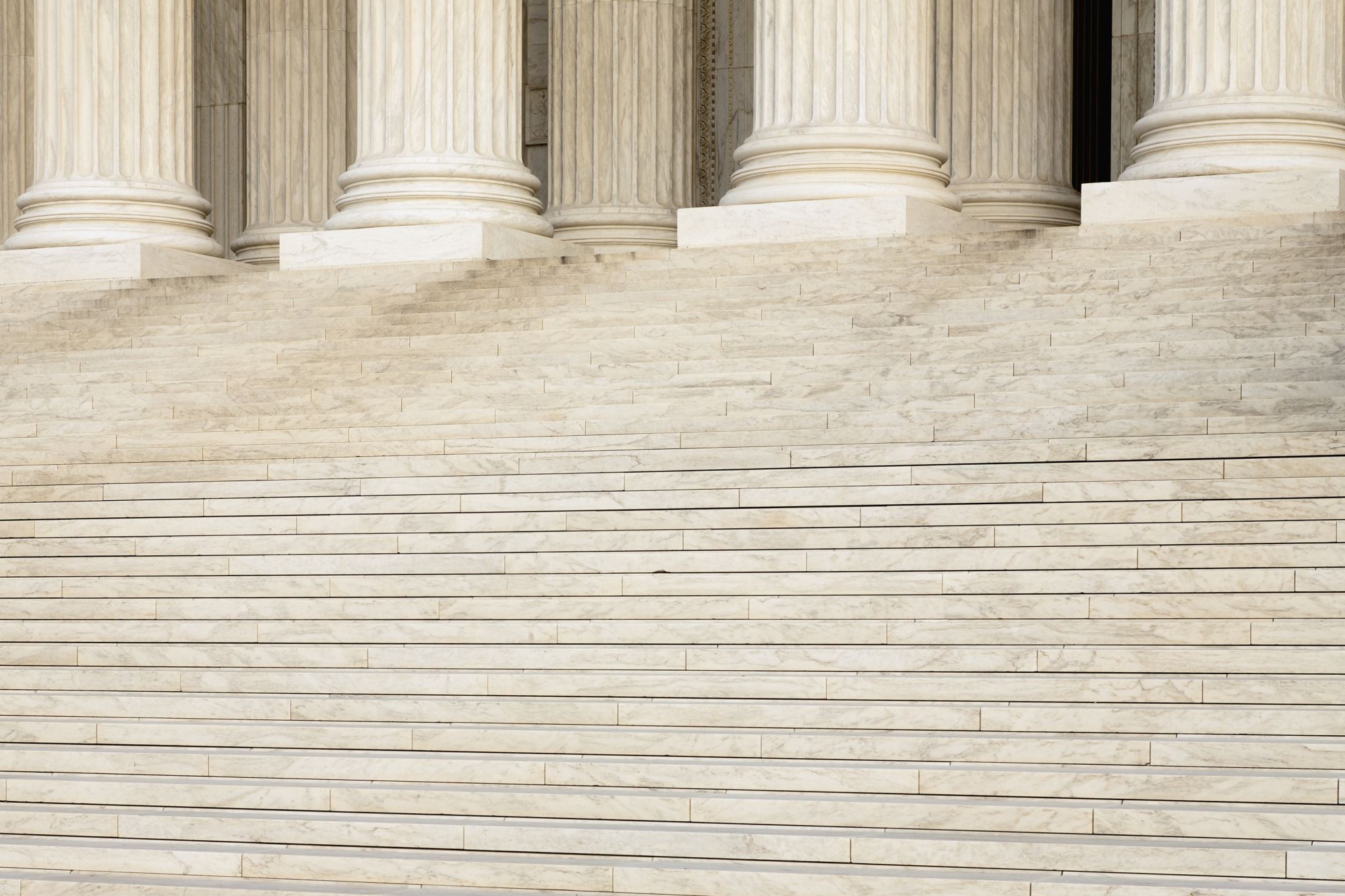 Vote on Perfecting Bylaws Amendments

Motion #2024-69
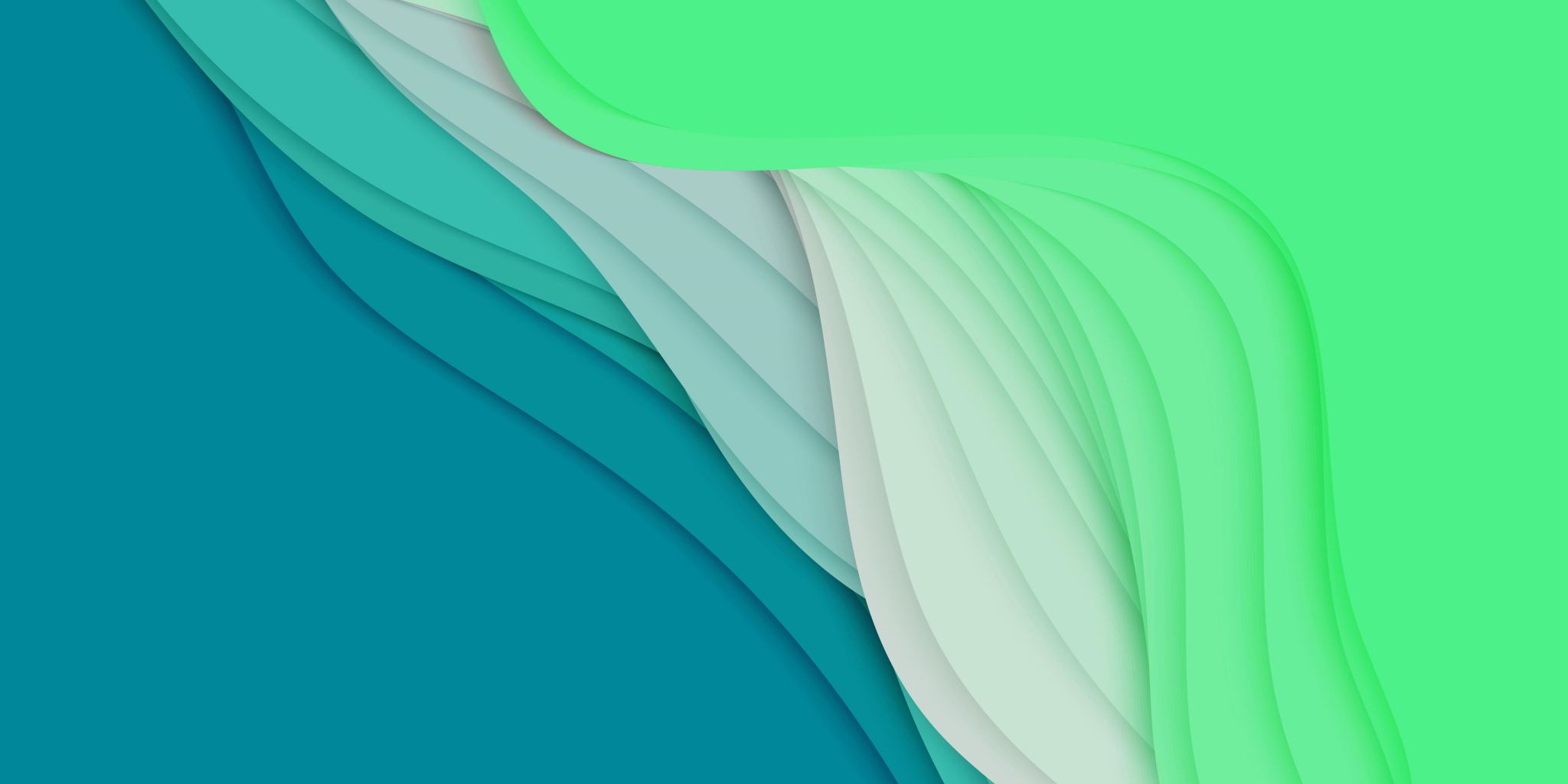 Substantive Constitution Amendments
Motion #2024-66
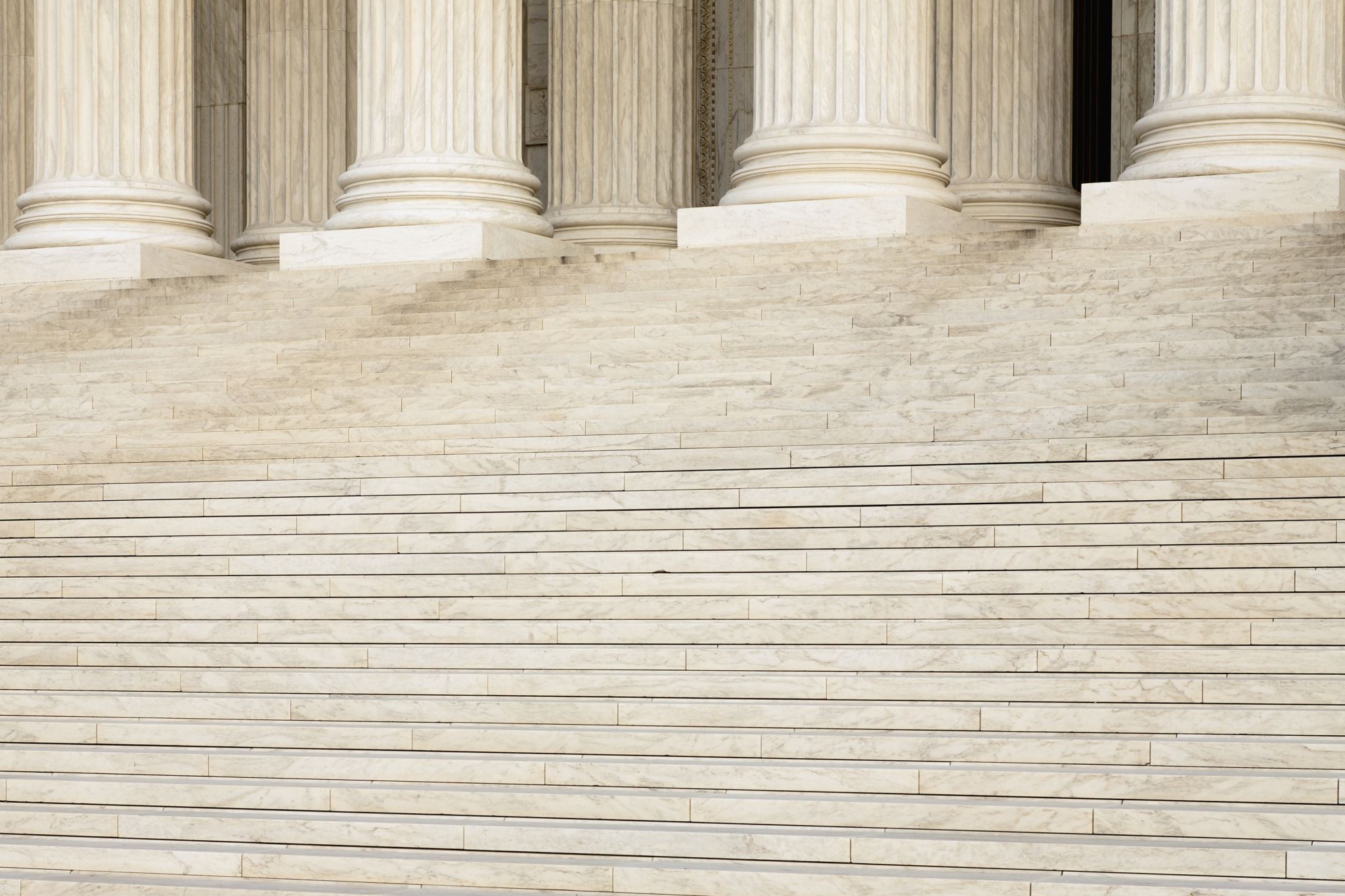 Vote on Substantive Constitution Amendments
Motion

 #2024-66
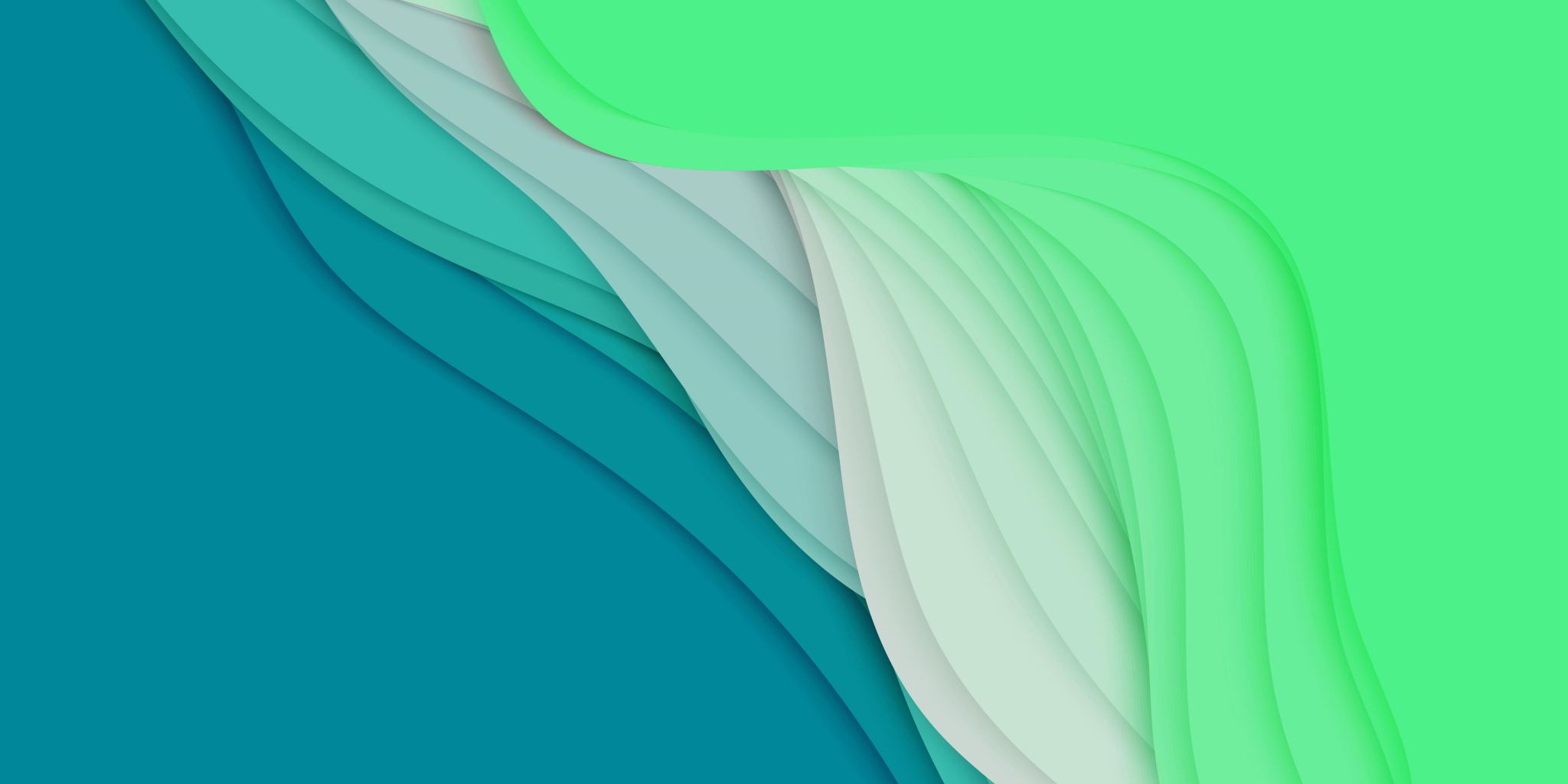 Substantive Bylaws Amendments
Motion #2024-68
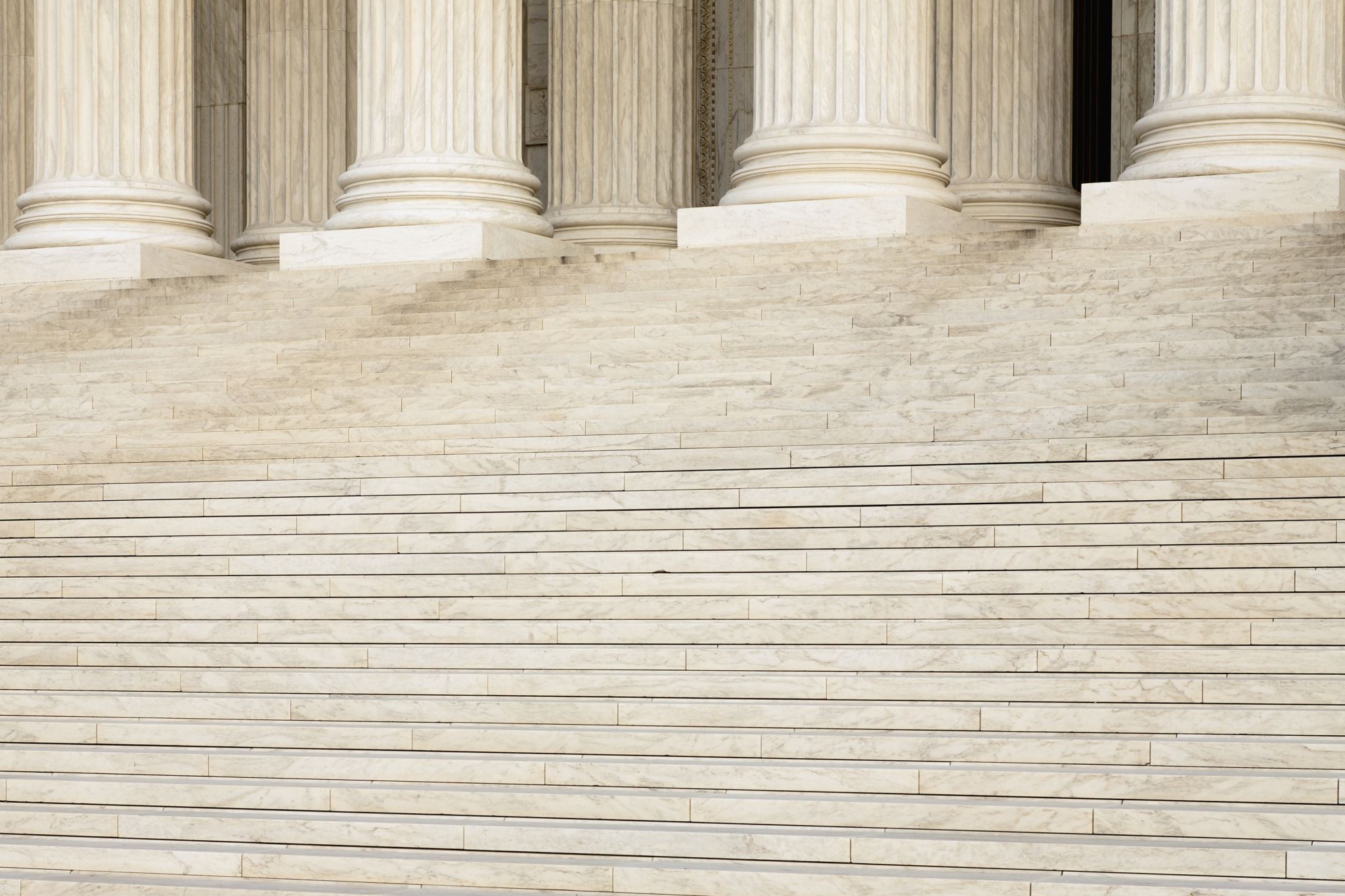 Vote on Substantive Bylaw Amendments

Motion #2024-68